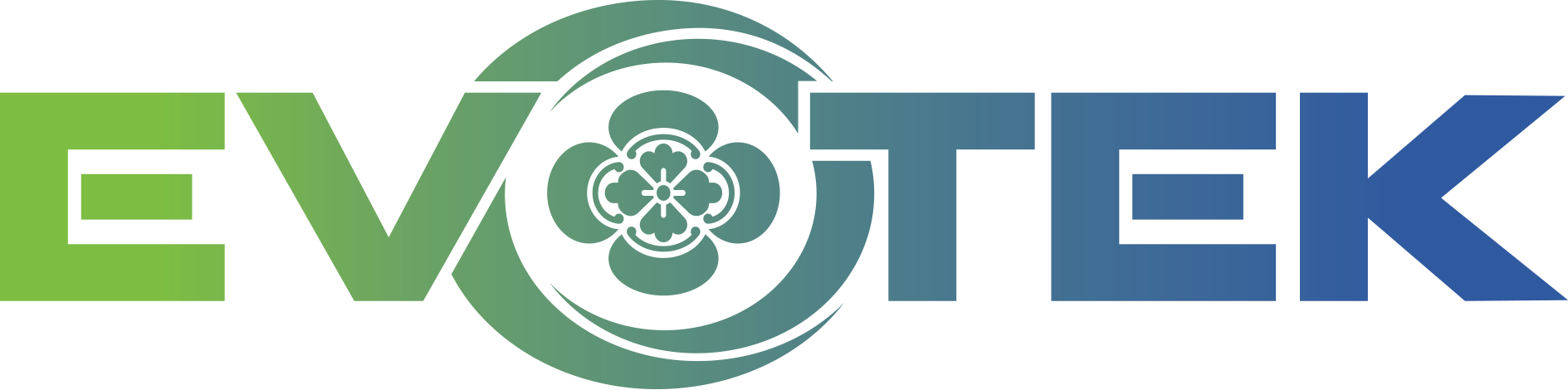 The Premiere Enabler of Digital Business
Strategic Sourcing
Optimize and streamline every part of your technical procurement
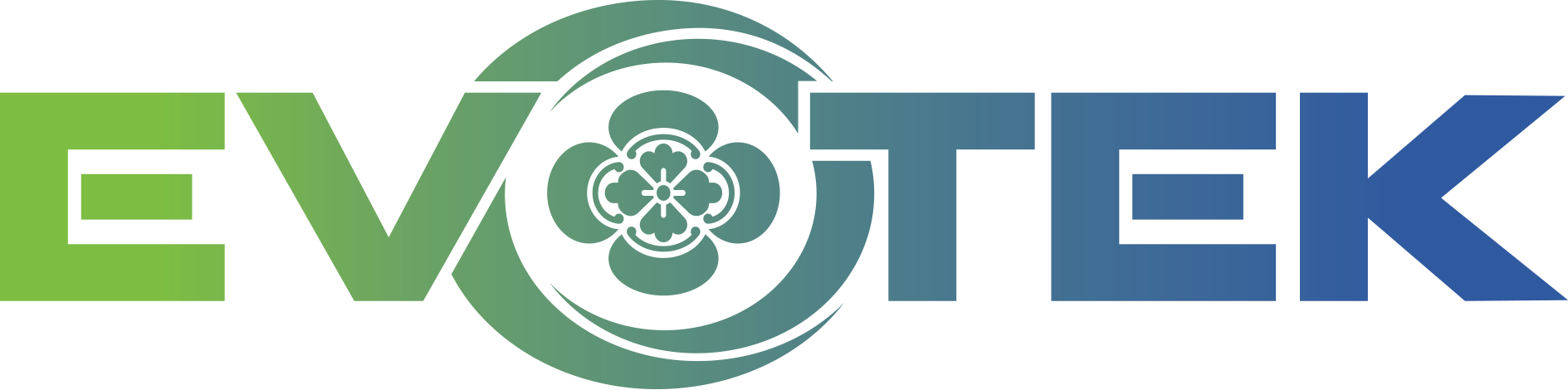 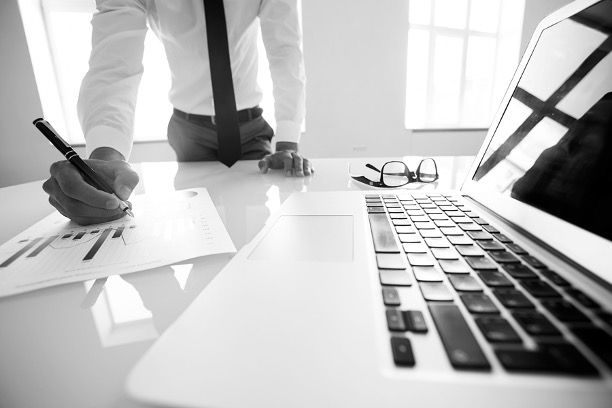 How our Strategic Sourcing model works for your organization
EVOTEK partners with our clients to free up engineering cycles and quickly, painlessly, and confidently select the best fit tooling. We help clients find balance between vendor consolidation, best-of-breed, and vendor diversity, to support your business objectives. We then work with your sourcing team to optimize contract terms and spend.
[Speaker Notes: EVOTEK partners with our clients to free up engineering cycles and quickly, painlessly, and confidently select the best fit tooling. We help clients find balance between vendor consolidation, best-of-breed, and vendor diversity, to support your business objectives. We then work with your sourcing team to optimize contract terms and spend.]
The Challenge
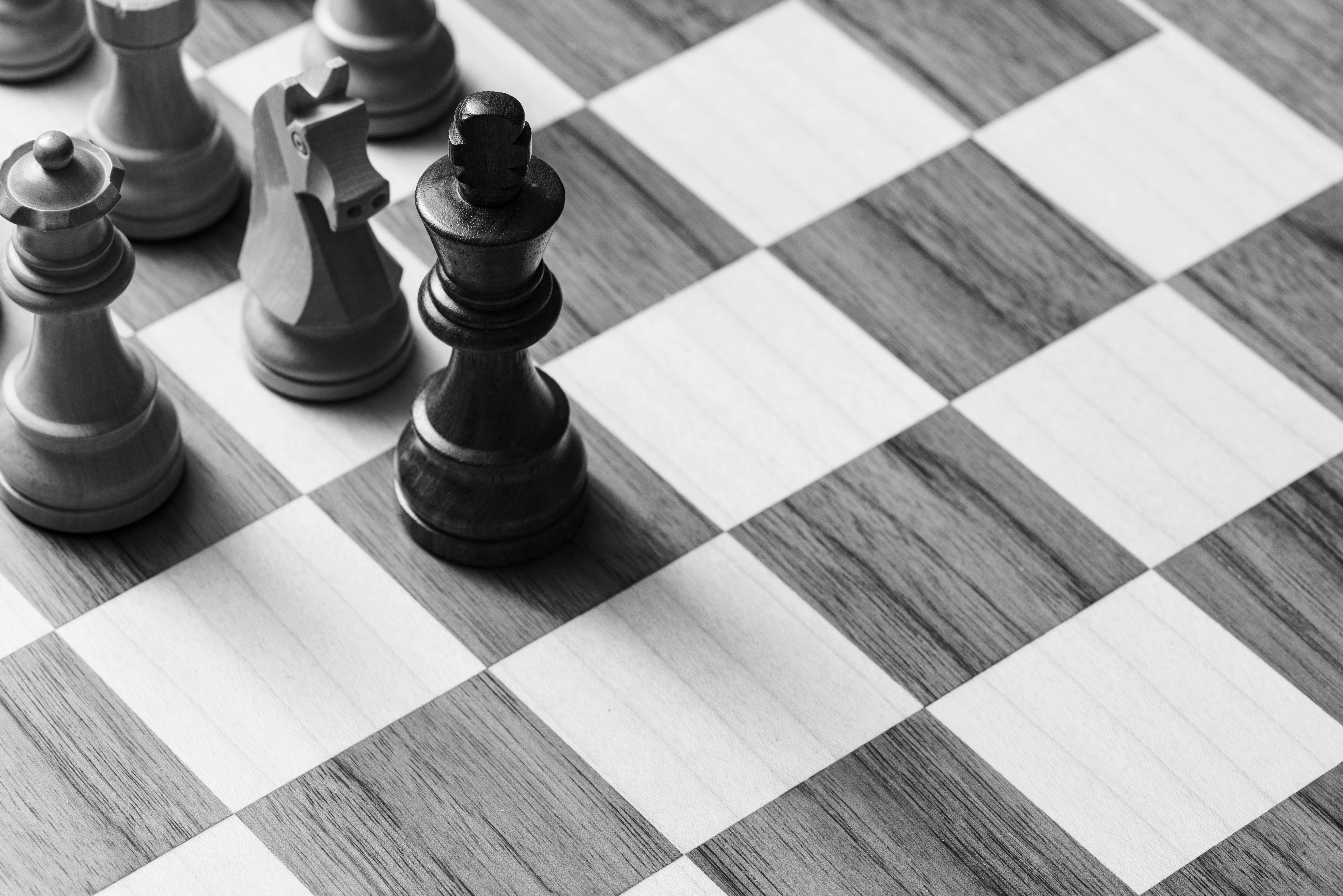 In addition to their daily responsibilities, engineering teams don’t have adequate cycles to...
Codify tool requirements
Understand the applicable tool space
Evaluate and confidently selecting the best fit
Juggle vendor communications
Track renewals
Sourcing teams working effectively with engineering teams to achieve business and financial goals within the procurement process
[Speaker Notes: In addition to their daily responsibilities, engineering teams don’t have adequate cycles to 
Codify tool requirements
Understand the applicable tool space
Evaluate and confidently select the best fit
Juggle vendor communications
Track renewals
In most cases, sourcing teams struggle to work effectively with their engineering teams to achieve business and financial goals within the procurement process.]
The Solution – A Customizable Process
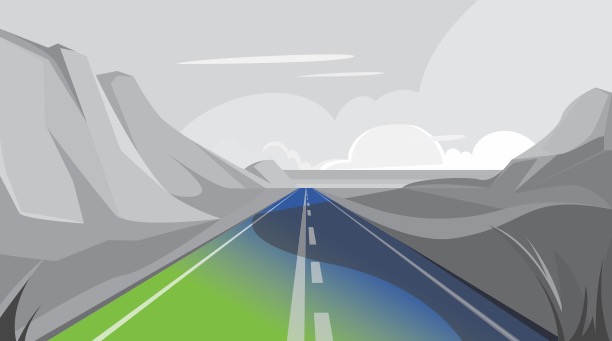 Understanding your environment
Codify the requirements with all stakeholders
Present the applicable trends and tools that could fit
Manage an RFI process populates a scorecard of your requirements
After eliminating some options, we coordinate a demo with each remaining vendor 
After potentially eliminating another option, we coordinate POCs with the remaining vendors
Preliminary terms and pricing for each finalist are delivered to the sourcing team and we help negotiate terms
[Speaker Notes: Our proven and customizable Strategic Sourcing starts with understanding your environment and helping codify requirements with all stakeholders.
We present the applicable trends and tools that could fit.
We then manage a quick and simple RFI process that populates a scorecard of your requirements.
We coordinate vendor demos with each remaining vendor. 
You decide whether to cut a vendor before we coordinate POCs. 
After POC scores are recorded, we deliver preliminary terms and pricing for each finalist to your sourcing team and help negotiate terms.]
Solving Challenges – A Case Study
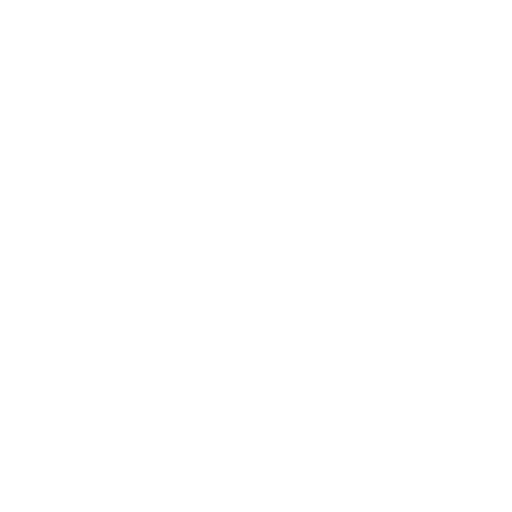 Talent Provider needed to source a GRC (Governance, Risk, and Compliance) tool
We helped the client codify requirements, RFI, evaluate, demo, POC, and scorecard five GRC solutions. We delivered this scorecard and initial pricing/cost analysis and contract terms to their sourcing team for negotiation.
EVOTEK Managed all vendor communications throughout the process
Client’s engineering and sourcing teams saved countless hours with EVOTEK streamlining and managing the entire process
Client procured the new GRC solution within 7 weeks, immediately deploying within a tight 6-week deadline
[Speaker Notes: EVOTEK engaged with a talent provider who needed to source a GRC (Governance, Risk, and Compliance) tool.
We helped them codify requirements, RFI, evaluate, demo, POC, and scorecard five GRC solutions. We delivered the scorecard and initial pricing and terms to their sourcing team for negotiation, managing all vendor communications throughout the process.
The client’s engineering and sourcing teams saved countless hours with EVOTEK streamlining and managing the entire process, including the RFI, POC, all vendor communications and procurement process, plus preparation of initial terms and pricing/cost analysis, and both financial and technical justification.
Their operations team selected and procured the new GRC solution within 7 weeks, immediately deploying within a tight 6-week deadline. Both the engineering and sourcing teams were grateful for EVOTEK’s partnership.]
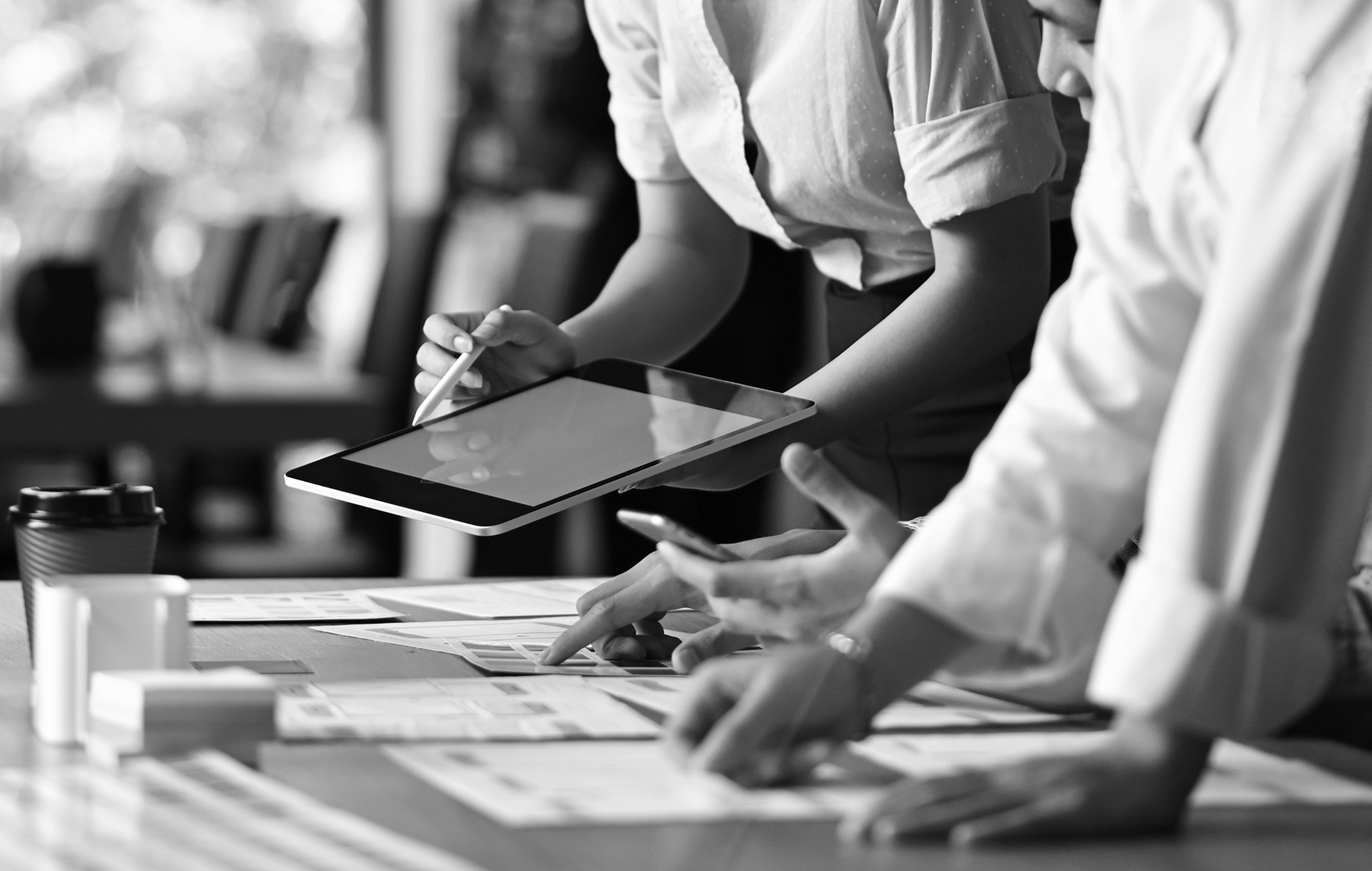 Getting Started
Reach out to your EVOTEK team and ask them how EVOTEK's Strategic Sourcing practice can save your engineering and sourcing teams' time.
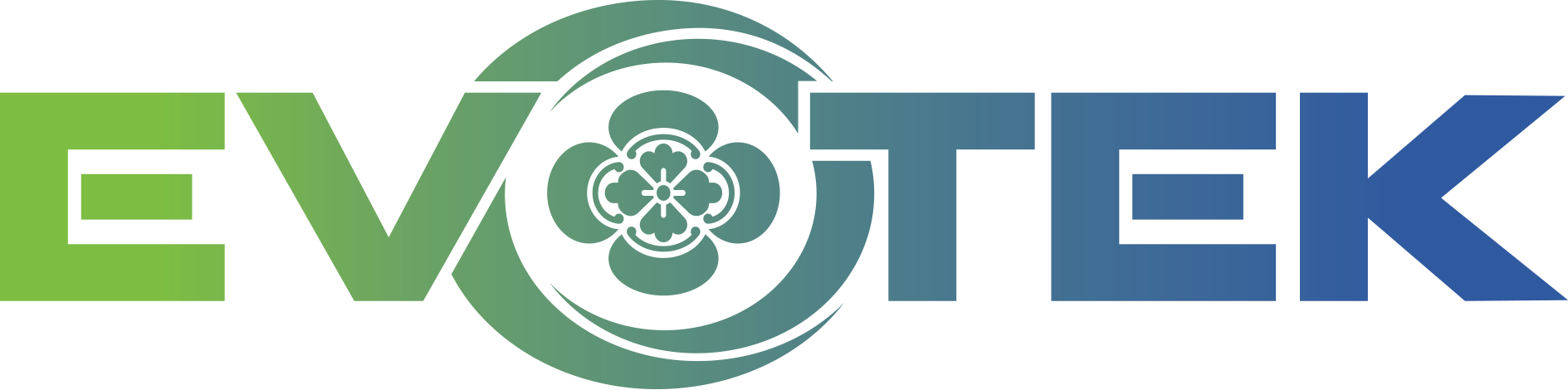 The Premiere Enabler of Digital Business
Strategic Sourcing
Optimize and streamline every part of your technical procurement
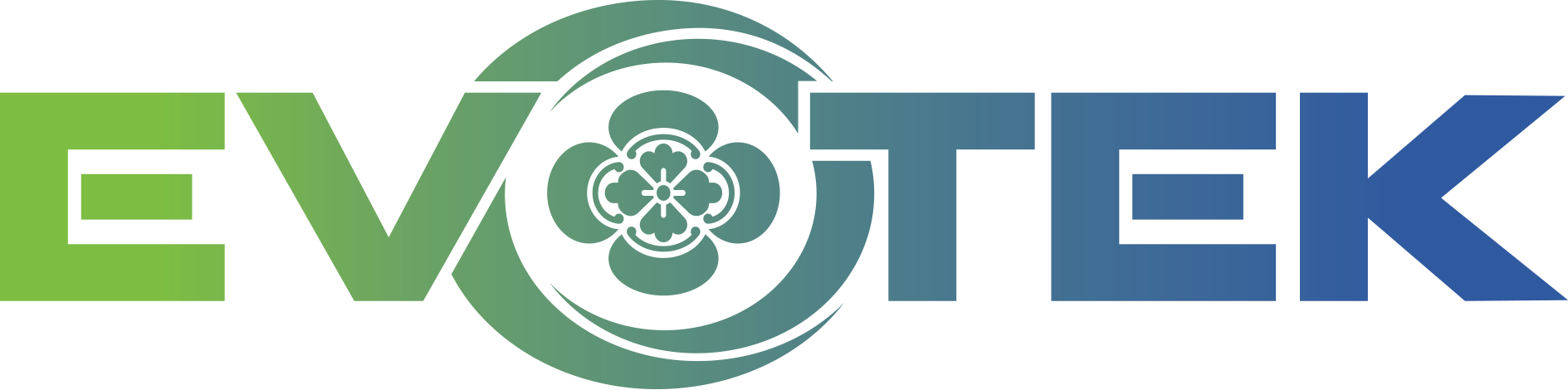 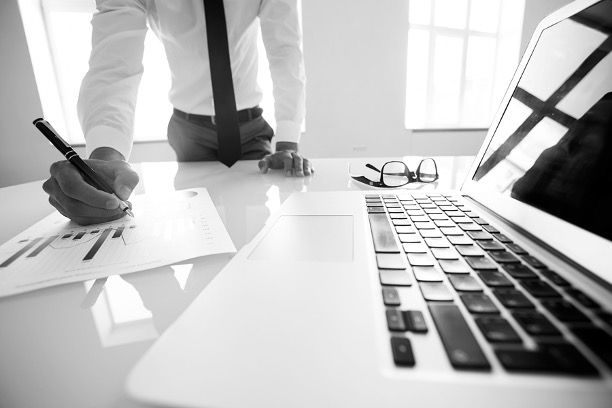 How our Strategic Sourcing model works for your organization
EVOTEK partners with our clients to free up engineering cycles and quickly, painlessly, and confidently select the best fit tooling. We help clients find balance between vendor consolidation, best-of-breed, and vendor diversity, to support your business objectives. We then work with your sourcing team to optimize contract terms and spend.
[Speaker Notes: EVOTEK partners with our clients to free up engineering cycles and quickly, painlessly, and confidently select the best fit tooling. We help clients find balance between vendor consolidation, best-of-breed, and vendor diversity, to support your business objectives. We then work with your sourcing team to optimize contract terms and spend.]
The Challenge
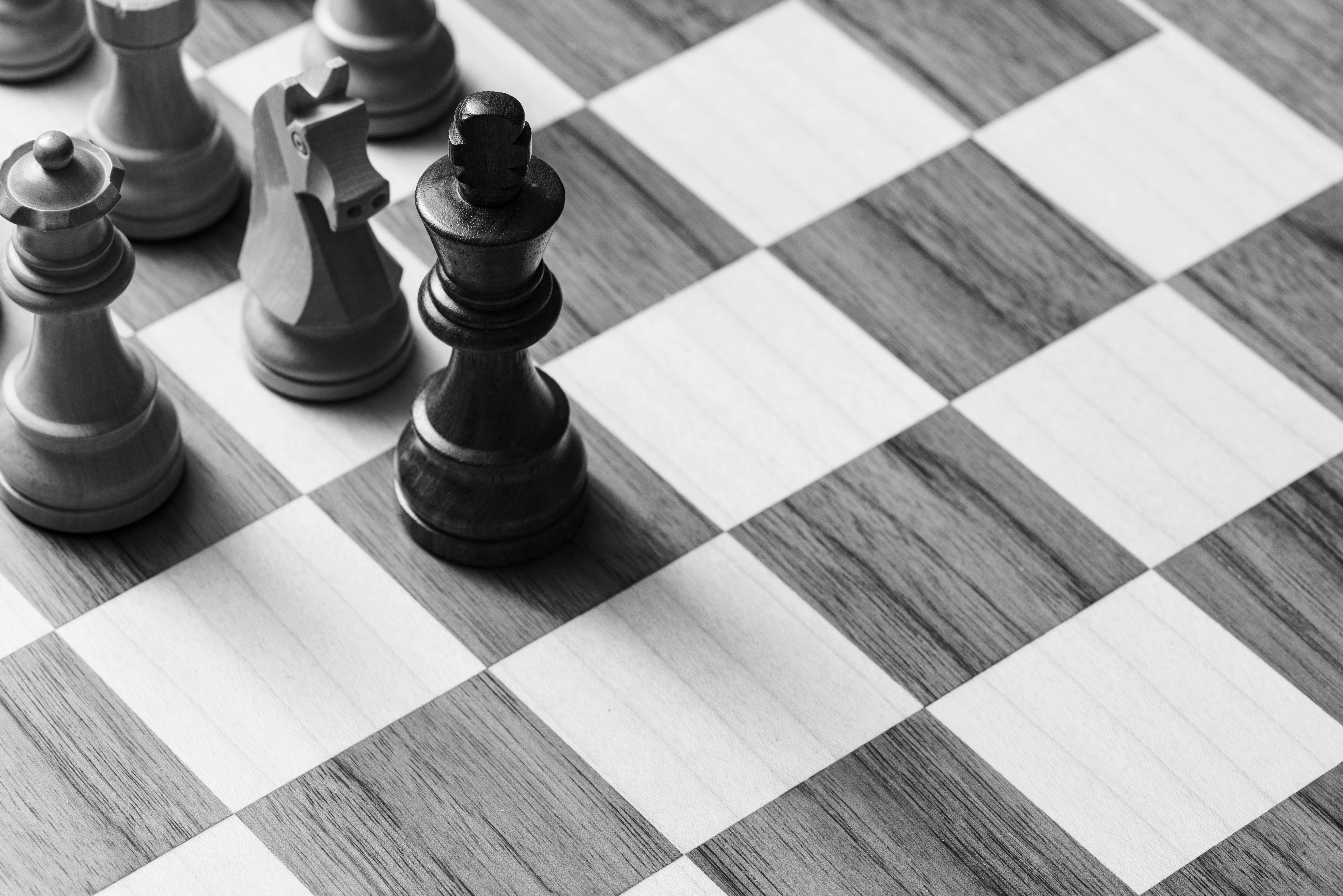 In addition to their daily responsibilities, engineering teams don’t have adequate cycles to...
Codify tool requirements
Understand the applicable tool space
Evaluate and confidently selecting the best fit
Juggle vendor communications
Track renewals
Sourcing teams working effectively with engineering teams to achieve business and financial goals within the procurement process
[Speaker Notes: In addition to their daily responsibilities, engineering teams don’t have adequate cycles to 
Codify tool requirements
Understand the applicable tool space
Evaluate and confidently select the best fit
Juggle vendor communications
Track renewals
In most cases, sourcing teams struggle to work effectively with their engineering teams to achieve business and financial goals within the procurement process.]
The Solution – A Customizable Process
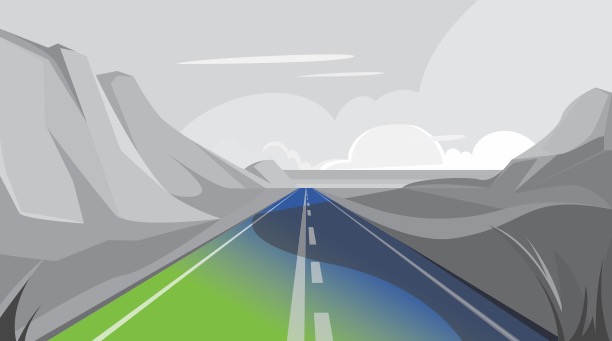 Understanding your environment
Codify the requirements with all stakeholders
Present the applicable trends and tools that could fit
Manage an RFI process populates a scorecard of your requirements
After eliminating some options, we coordinate a demo with each remaining vendor 
After potentially eliminating another option, we coordinate POCs with the remaining vendors
Preliminary terms and pricing for each finalist are delivered to the sourcing team and we help negotiate terms
[Speaker Notes: Our proven and customizable Strategic Sourcing starts with understanding your environment and helping codify requirements with all stakeholders.
We present the applicable trends and tools that could fit.
We then manage a quick and simple RFI process that populates a scorecard of your requirements.
We coordinate vendor demos with each remaining vendor. 
You decide whether to cut a vendor before we coordinate POCs. 
After POC scores are recorded, we deliver preliminary terms and pricing for each finalist to your sourcing team and help negotiate terms.]
Solving Challenges – A Case Study
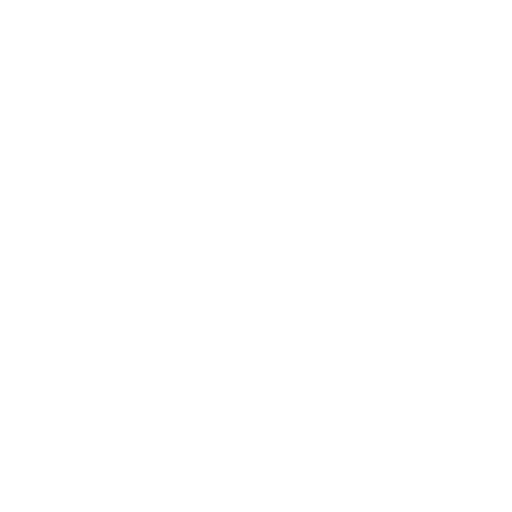 Talent Provider needed to source a GRC (Governance, Risk, and Compliance) tool
We helped the client codify requirements, RFI, evaluate, demo, POC, and scorecard five GRC solutions. We delivered this scorecard and initial pricing/cost analysis and contract terms to their sourcing team for negotiation.
EVOTEK Managed all vendor communications throughout the process
Client’s engineering and sourcing teams saved countless hours with EVOTEK streamlining and managing the entire process
Client procured the new GRC solution within 7 weeks, immediately deploying within a tight 6-week deadline
[Speaker Notes: EVOTEK engaged with a talent provider who needed to source a GRC (Governance, Risk, and Compliance) tool.
We helped them codify requirements, RFI, evaluate, demo, POC, and scorecard five GRC solutions. We delivered the scorecard and initial pricing and terms to their sourcing team for negotiation, managing all vendor communications throughout the process.
The client’s engineering and sourcing teams saved countless hours with EVOTEK streamlining and managing the entire process, including the RFI, POC, all vendor communications and procurement process, plus preparation of initial terms and pricing/cost analysis, and both financial and technical justification.
Their operations team selected and procured the new GRC solution within 7 weeks, immediately deploying within a tight 6-week deadline. Both the engineering and sourcing teams were grateful for EVOTEK’s partnership.]
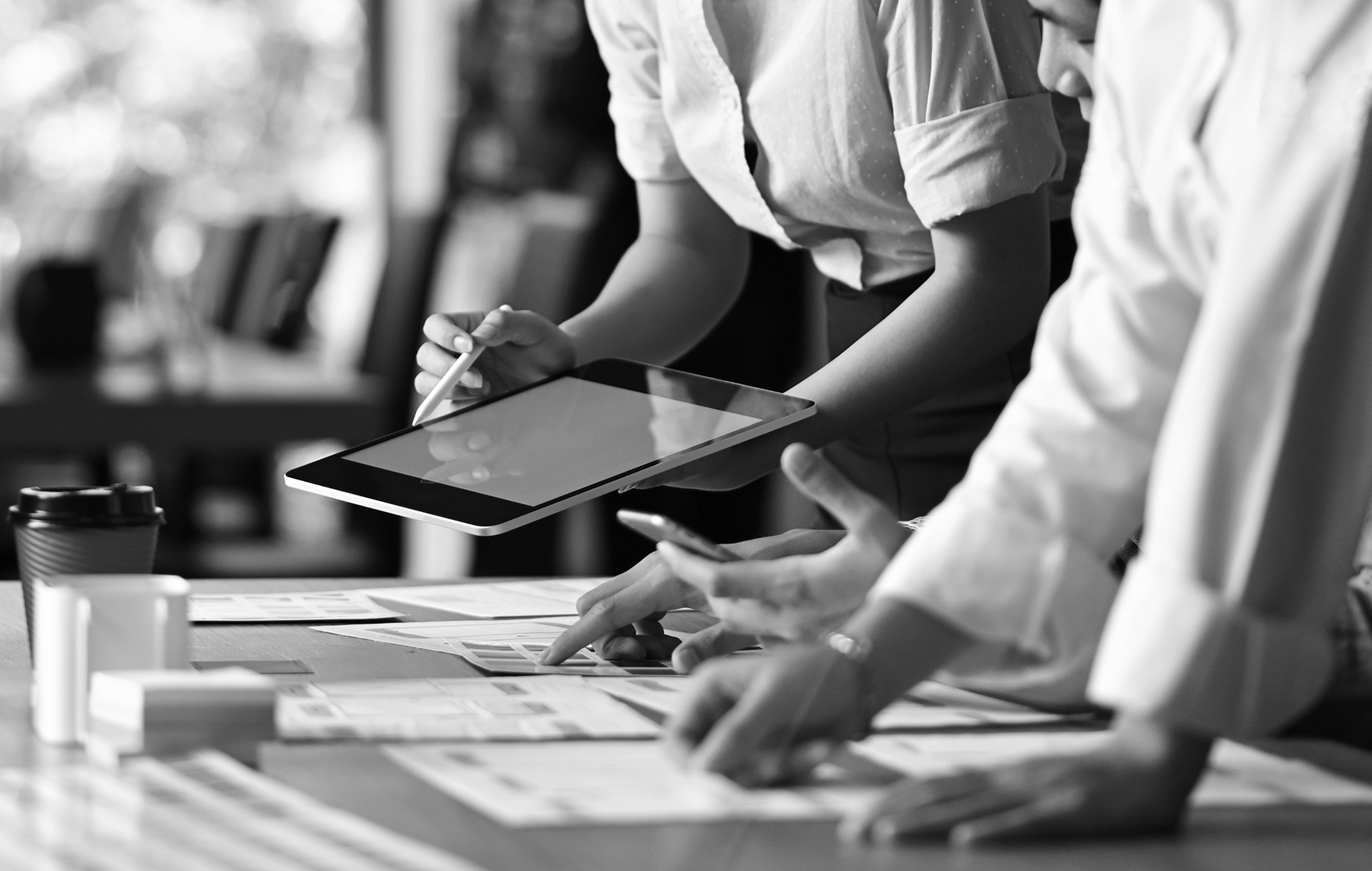 Getting Started
Reach out to your EVOTEK team and ask them how EVOTEK's Strategic Sourcing practice can save your engineering and sourcing teams' time.